Romanian - Norwegian strategic cooperation in maritime higher education for enhancement human capital and knowledge base in field of marine intelligent technologies
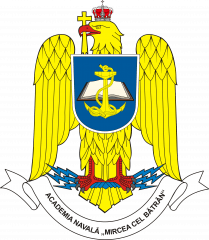 A2. “Online meeting: ”Joint mobilities, virtual platform and Course module on robotics and marine exploitation:  Modern applications in marine robotics”
- MARINTECH PROJECT -
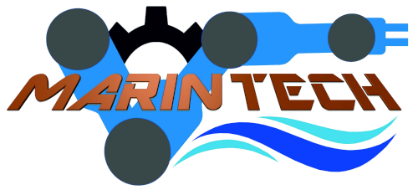 14.04.2022
Meeting agenda
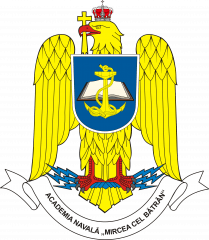 1. Curriculum implementation stage;
2. VTP Platform implementation stage;
3. C1- Short-time training Staff Academy at MBNA; 
4. Discussion
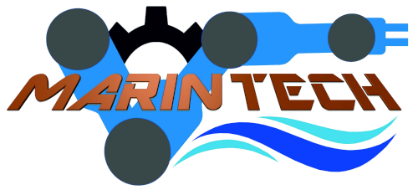 Curriculum implementation stage
Deadline: August 3, 2022.
Participants: NTNU, MBNA.
Course level: "Intelligent technologies applied in the field of Oceanography and bathymetry
	Lecture: Prof. Bosneagu Romeo and prof. Dinu Atodiresei
Course level: ”Machine learning applications in maritime industry”;
           Lecture: Prof. Guoyuan Li; Prof. Peihua Han
Course level: ”Practical applications in marine robotics”
	Lecture: Prof. Guoyuan Li; Prof. Motoyasu Kanazawa.
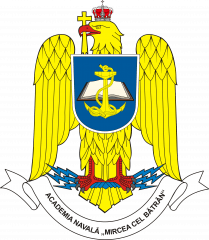 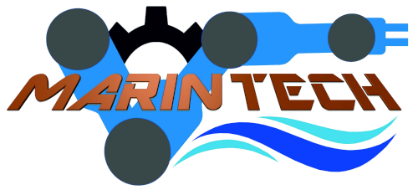 VTP Platform implementation stage
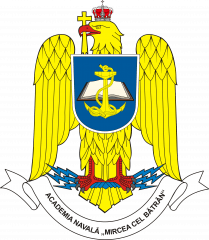 Deadline: 
	- the operation of the platform: July 30, 2022;
	- monitoring the operation of the platform :: July 30, 2023;

Participants: MBNA , NTNU
Lecture: Prof. Bautu Andrei, Prof. Cosofret Doru
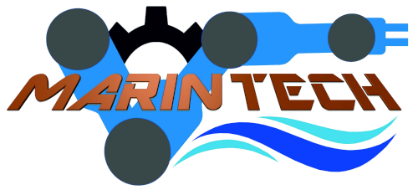 C1- Joint staf training event at MBNA
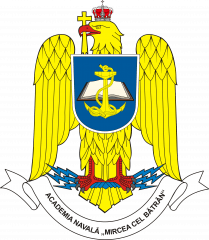 Time: May 16 – 20, 2022.
Place: MBNA, Romania
Participants: 5 teachers from NTNU and 5 teachers from MBNA.
Agenda: according to the description in the project;
Budget NTNU: individual support = 3.710 euro; travel =1.800 euro
Detail discussions.
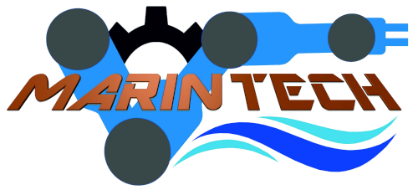